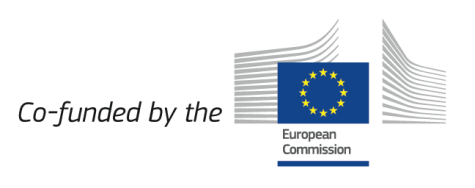 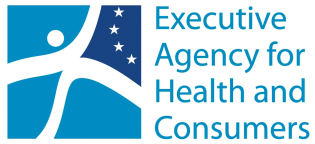 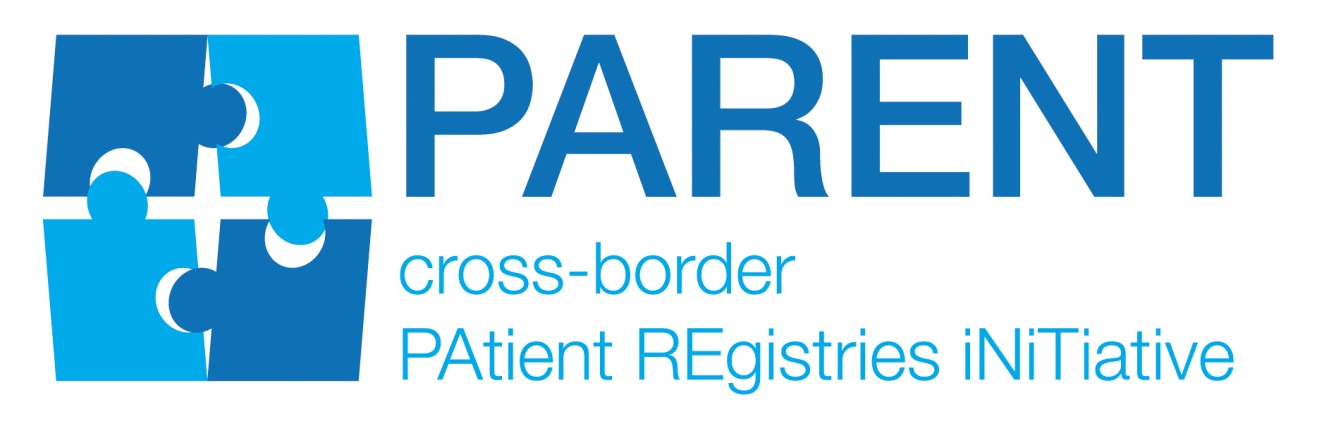 QUICK FACTS
Start: May 2012
Finish: May 2015
WP 4 Holder: HZJZ
Total budget:  € 3.360.548,96
WPs no: WP1-WP6
Partners: 11+12
www.patientregistries.eu
Martina Jelinić, HZJZ
Vanja Pajić, HZJZ
Geographically: the EU, EFTA, and accession countries are included (11 associated and 12+ collaborative partners)















According to different governance of registries: regional, national and supranational registries
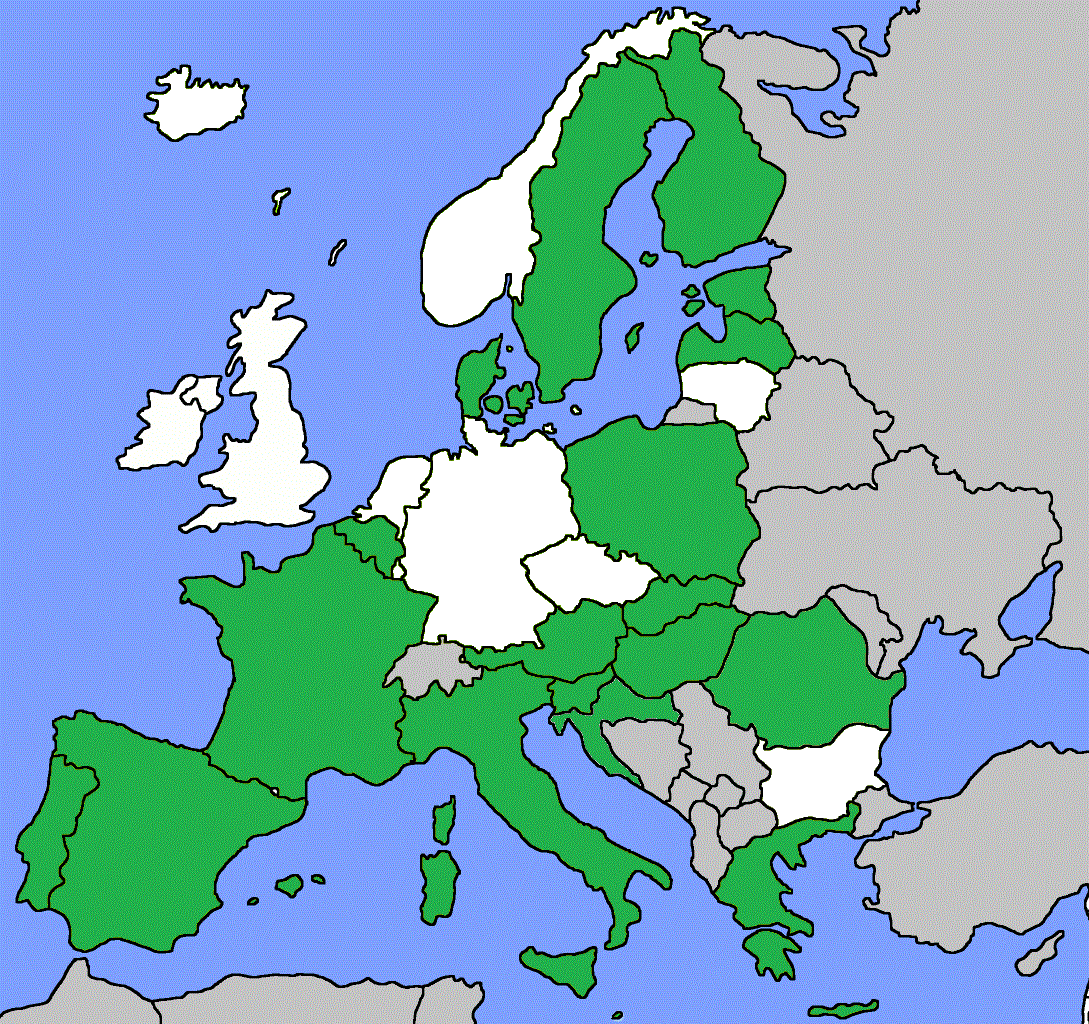 JA Aims
Mapping of existing EU, regional and national patient registries
Identification of existing EU projects
Interoperability
Best practices
One patient registry of registries across EU
www.patientregistries.eu
JA Activities
Country level registries best practice identification and applied research methodology
 EU & global best practices identification
 Literature review
 Cross-border legislation on patient data sharing
 EU-level Registry of registries design and development
www.patientregistries.eu
Financing
Total financing 
 € 3.360.548,96

EU co-financing - WP4 CRO (60%)
 € 341.957,45 

Cro Ministry of Health co-financing (40%)
 € 143.380,83
www.patientregistries.eu